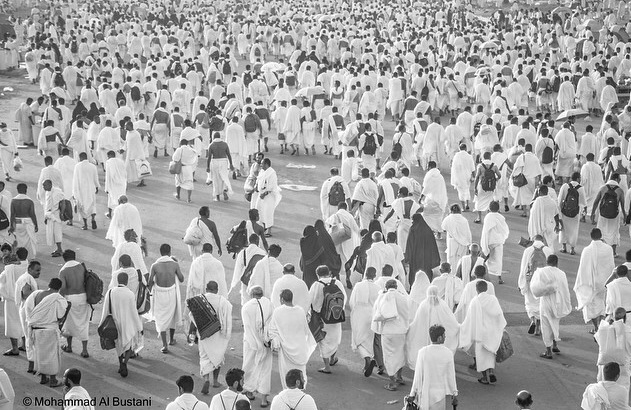 Hajj and Health
Objectives:
Magnitude of the problem; prevalence of the health problem Globally and in KSA.
Risk Factors in Hajj and the high risk groups.
Communicable Diseases in Hajj.
Methods for prevention and control.
The Health Communication Program for prevention and control of prevalence of diseases.
Hajj
It is the time of year when many Muslims will be preparing for Hajj and many will have waited all their lives for this moment, having saved for years to fulfil this great obligation
  It is one of the biggest gatherings worldwide
Magnitude of the problem; prevalence of the health problemGlobally and in KSA
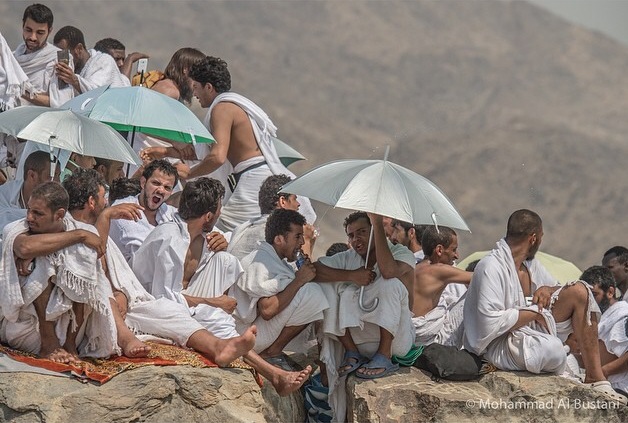 During Hajj, there is annual mass gathering of over 2 million pilgrims from all over the world with the aggregation of people from different environments into small areas
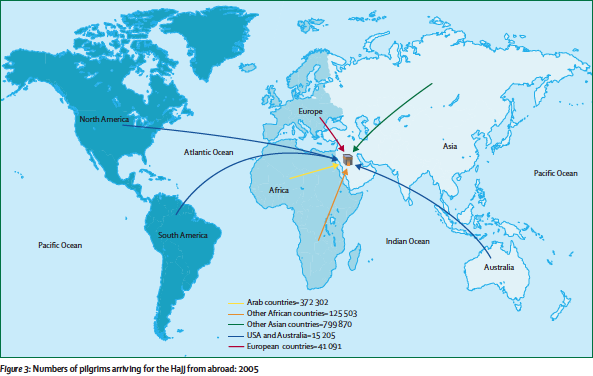 Hajj Statistics
the Central Department of Statistics & Information (CDSI) depends on the comprehensive enumeration methodology for all individuals coming to Makkah for performing Hajj. This is achieved through Hajj Statistics centers stationed by the CDSI at all entrances of Makkah, to be utilized in preparation of plans and health programs
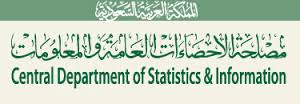 The number of pilgrims for the Years From (2004G.) to (2013G.)
Hajj 2014 in Numbers
This year, more than 2 million pilgrims were expected to arrive in Mecca on Wednesday (1 October). (MOH)
pilgrims coming from countries with high rates of infectious diseases. Ex: Nigeria, Guinea, Sudan and Senegal
Risk Factors in Hajj
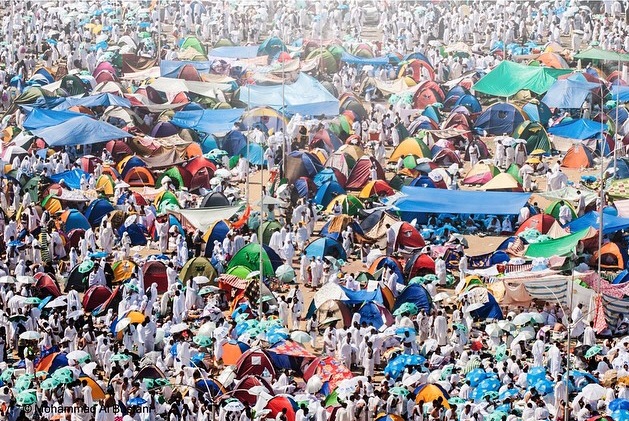 Risk Factors in Hajj
1- Crowding: 
Associated with outbreak of infectious diseases and trauma.
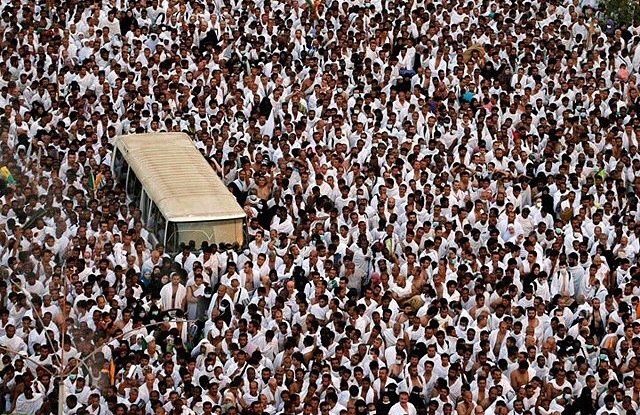 2- Weather conditions:
Hot weather associate with sunburn, dehydration, heat exhaustion, and heat stroke.
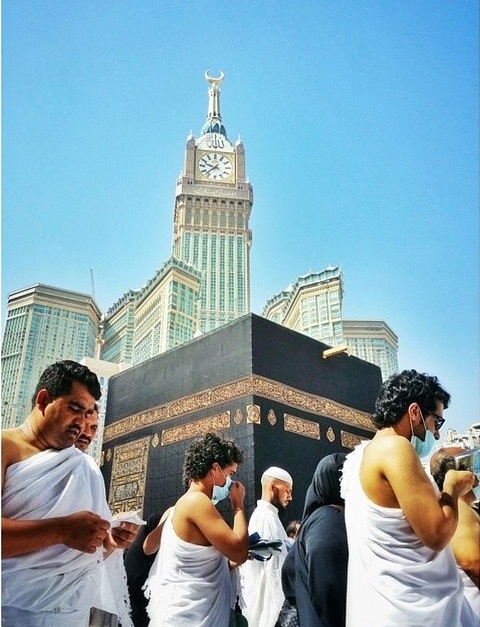 3- Accidents and injuries:
Minor injuries are relatively common, particularly to the feet. More serious injuries can occur as a result of stampedes as pilgrims undertake the stoning rite or other mass activities.
4- Various microbiological agents:
Such as Neisseria meningitides, Influenza and corona virus.
5- food or water:
diarrhea and food poisoning occurs by the consumption of contaminated food or water
6- Insect bites : 
Can cause Vector-borne diseases such as malaria ( by Mosquito) and dengue fever (by Aedes Mosquito)
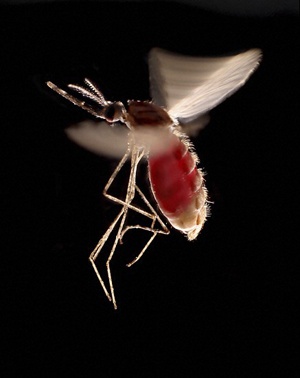 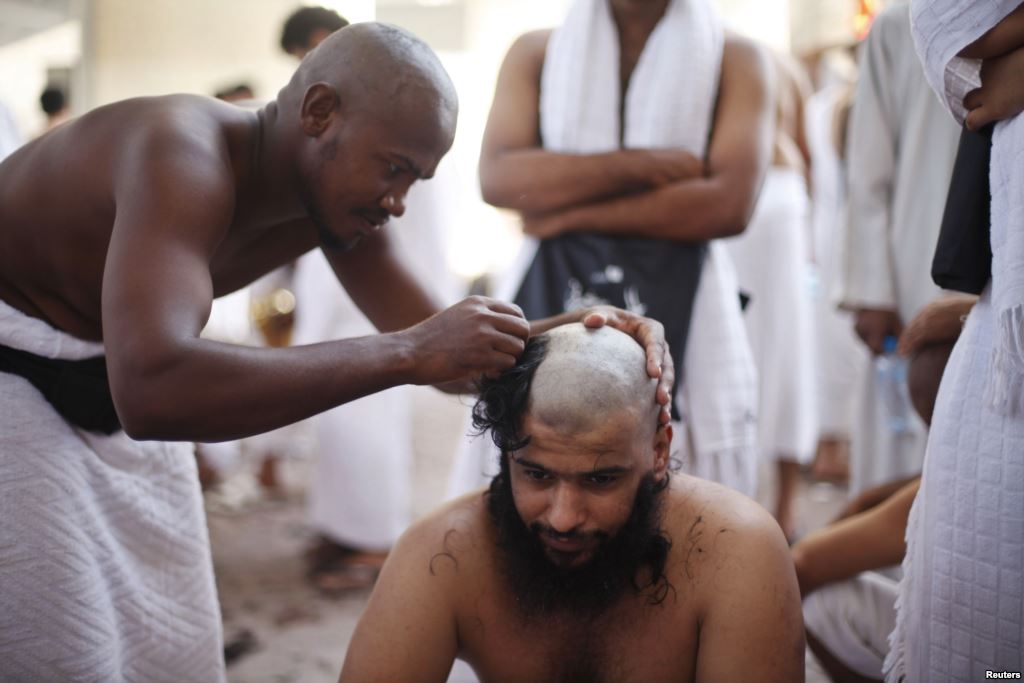 7- Head shaving:
Men are required to shave their heads after Hajj (many men shave their heads after Umrah as well), and unclean blades can facilitate the transmission of blood-borne disease like hepatitis B and C, and HIV.
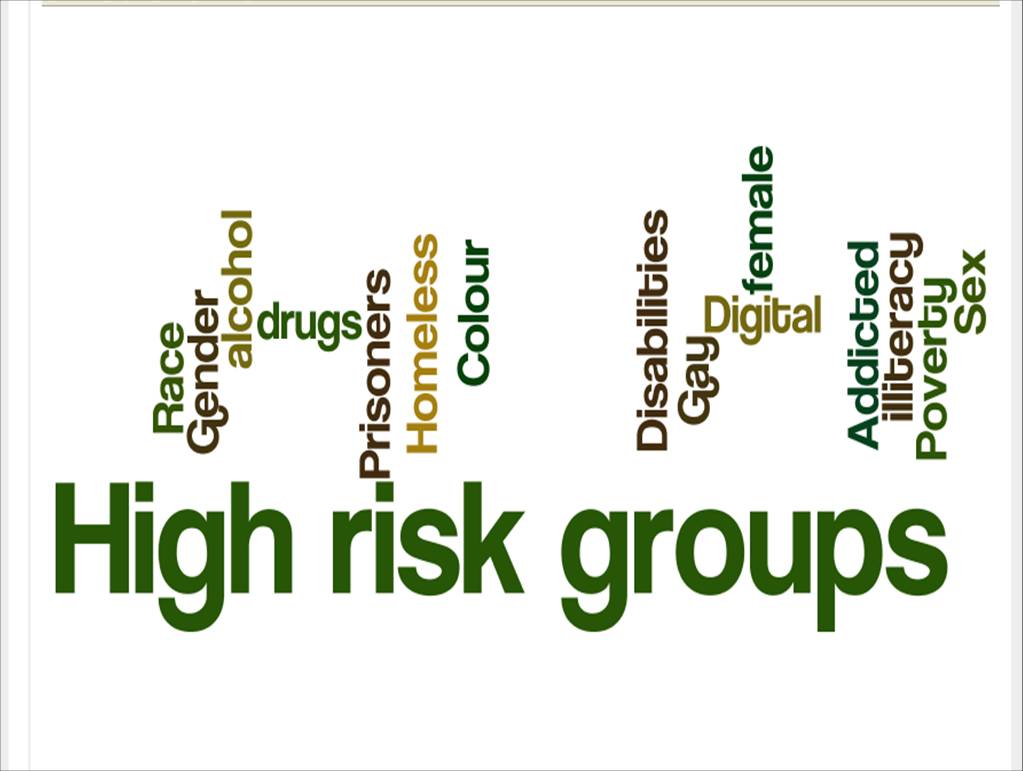 1- Elderly :
the majority of the elderly have chronic diseases like 
   ( diabetes, hypertension,          asthma, osteoarthritis…ect)   which make them more susceptible for other infectious diseases .
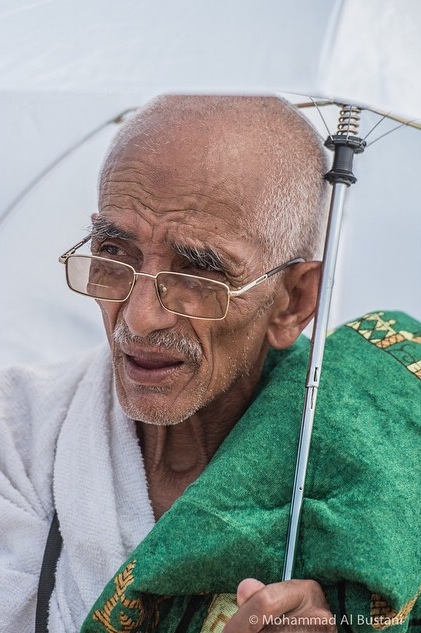 2 – children :
another age group that we need to consider, are children accompanying their families. 
Some might not have completed their vaccination plans and naturally have an immature immunity , this make them more susceptible to infectious diseases .
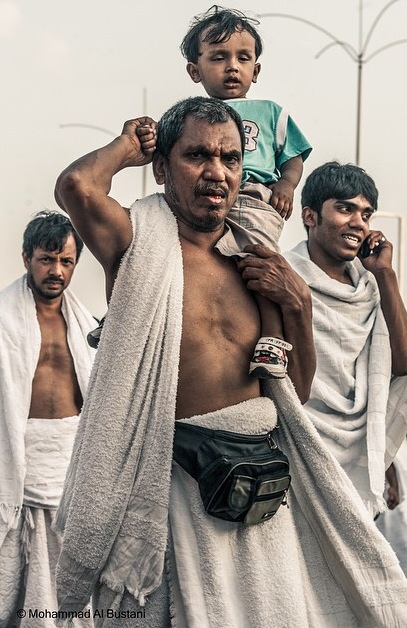 3- Immunocompromised patients:
Patients could be immunocompromised for a number of reasons, which increase the incidence of infection . 
• Genetic: inherited genetic defects
• Acquired-Infections: HIV, some types of cancers including leukemia, lymphoma 
• Chronic diseases: end stage renal disease, Diabetes, Cirrhosis
• Medications: chemotherapy, radiation, immunosuppressive post-transplant medications.
• Physical state: such as pregnancy.
4-Lack of vaccination :  
Pilgrims should take the required vaccines to prevent many serious infections. However some do not and that will put them at a higher risk.
5- Low socioeconomic status :
The person with low socioeconomic status is a high risk because some may sleep in inappropriate or crowded places. Also, some may use the same equipment like: scissors and razors , and this lead to increase the incidence rate of communicable diseases.
6- Disabled : 
The disabled people could be a high risk group or risk factor during the hajj.
Communicable Diseases in Hajj
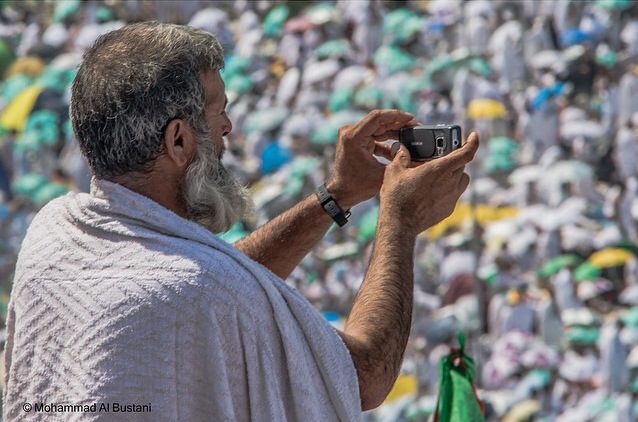 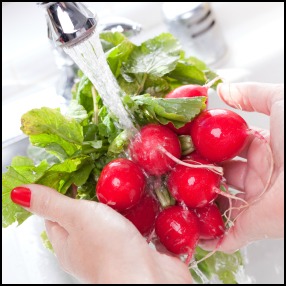 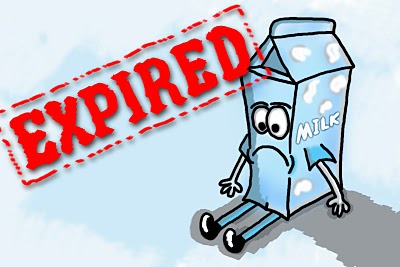 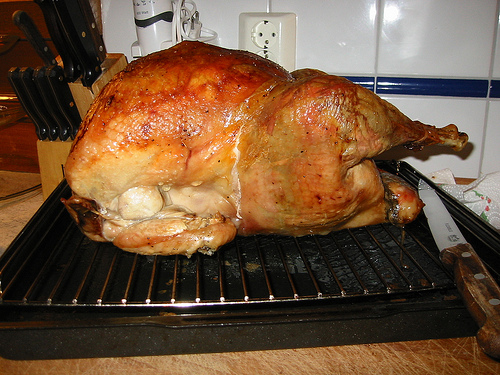 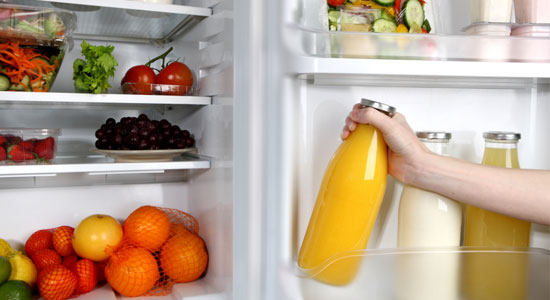 --
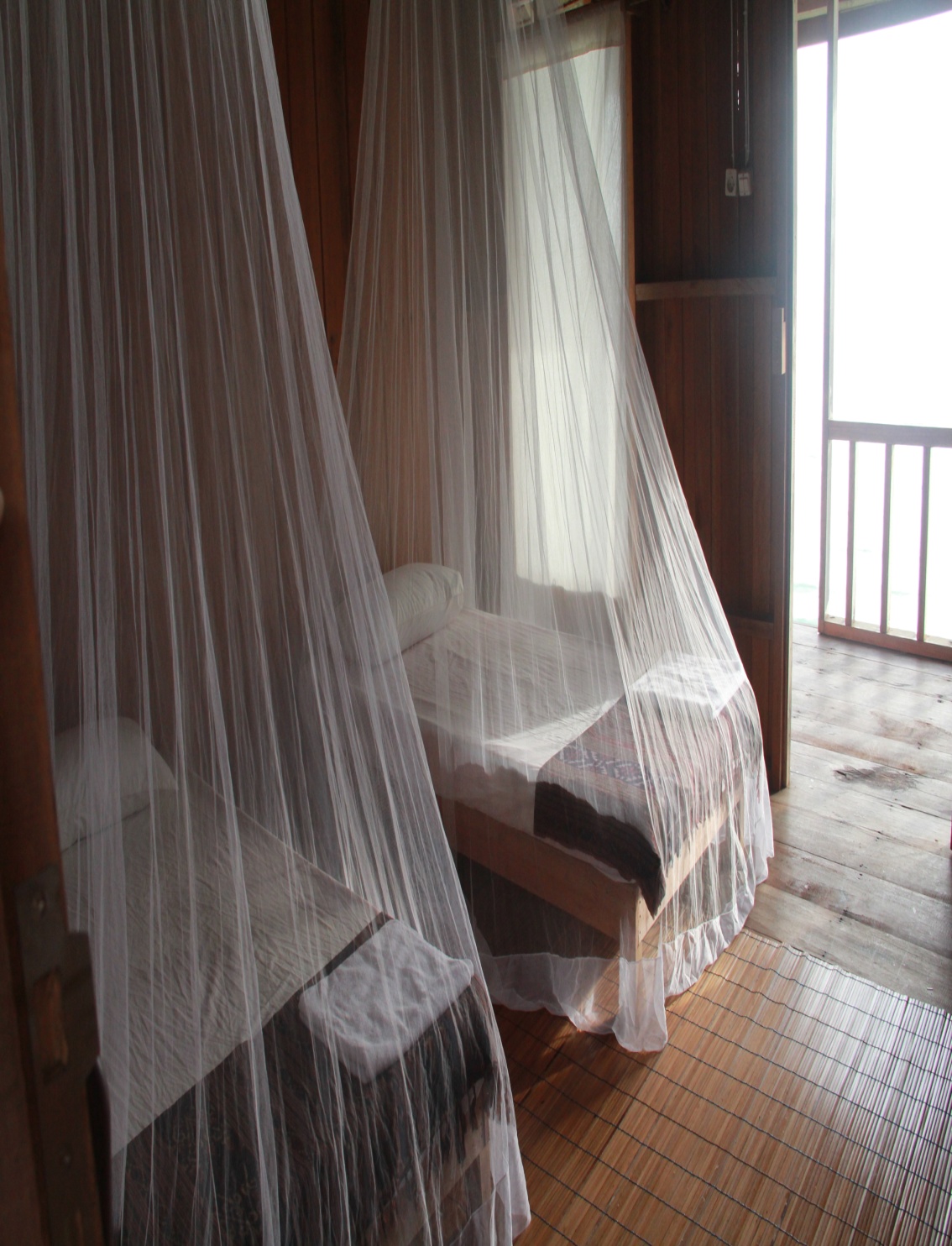 Methods for prevention and control
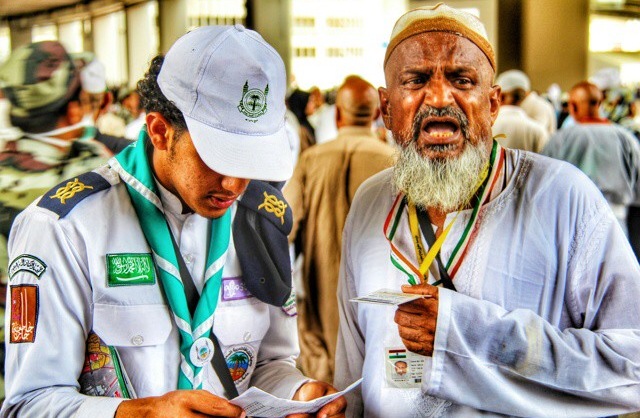 The two main problems we face during hajj are:
1- crowding
2-Elderly and disabled people
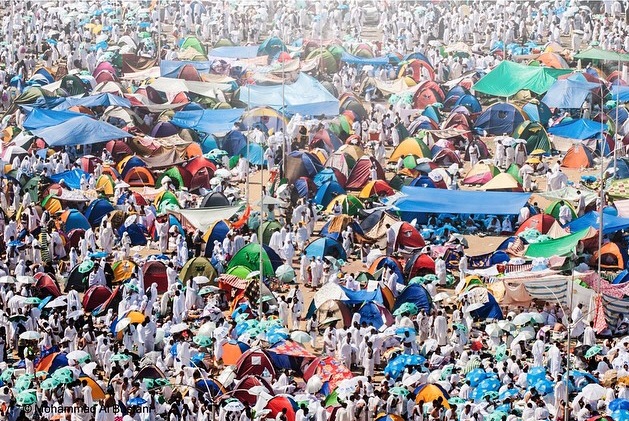 In 2007, the mosque underwent a fourth extension project which is estimated to last until 2020. King Abdullah Ibn Abdul Aziz plans to increase the mosque's capacity to 2 million.
1975-2006Jamaraat bridge
[Speaker Notes: 2 floors 1975
The old bridge was demolished and construction began on a new multi-level bridge. The ground and first levels were complete in time for the 2006/2007 Hajj, which passed without incident. Construction on the remaining two levels have been completed since December 2007]
[Speaker Notes: Cardiology (consultants and specialists)
Intensive Care (consultants and specialists)
Anesthesiology (consultants and specialists)
Emergency (consultants and specialists)
Gastrointestinal Endoscopy (consultants and specialists)
Nephrology (consultants and specialists)
Intensive Care Nursing Specialists and Technicians
Cardiac Nursing Specialists and Technicians
Respiratory Treatment Specialists
Artificial Kidney Nursing Technicians]
The Health Communication Program for prevention and control of prevalence of diseases
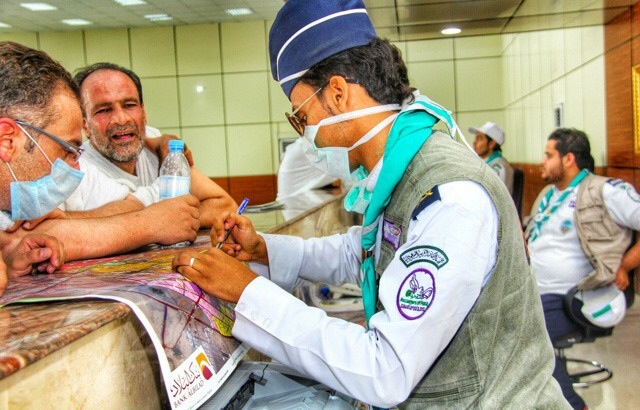 First: Regulations to obtain an Entry Visa for Hajj and Umrah:
1- Yellow Fever:
In accordance with the International Health Regulations 2005, all travelers arriving from countries or areas at risk of yellow fever must present a valid yellow fever vaccination certificate showing that the person was vaccinated at least 10 days and at most 10 years before arrival at the border.
2-Meningococcal Meningitis.
3-Poliomyelitis.
4- Seasonal Influenza.
Second: Health Education
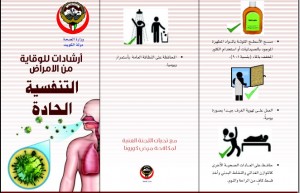 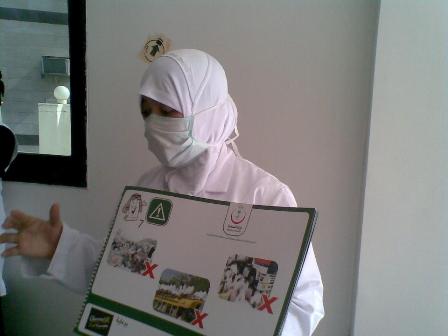 Second: Health Education
Health authorities in countries of origin are required to provide information to pilgrims on infectious diseases symptoms, methods of transmission, complications, and means of prevention.
Third: Food Material
Hajj and Umrah performers are not allowed to bring fresh food in Saudi Arabia. Only properly canned or sealed food or food stored in containers with easy access for inspection is allowed in small quantities, sufficient for one person for the duration of his or her trip.
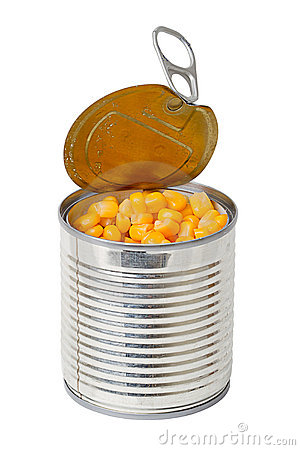 Fourth:  Special Precautions to MERS-COV
The Saudi Ministry of Health recommends this year that elderly (above 65 years of age) and those with chronic diseases (e.g. heart disease, kidney disease, respiratory disease, diabetes) and pilgrims with immune deficiency (congenital and acquired), Malignancy and terminal illnesses, pregnant women and children coming for Hajj and Umrah this year, to postpone the performance of the Hajj and Umrah for their own safety.
Fifth: Health Requirements Concerning Ebola Virus Disease (EVD):
In response to the current outbreak of Ebola haemorrhagic fever in West African countries (Guinea, Liberia and Sierra Leone) the following protective measures should be applied:

1-No visa to the KSA for Hajj, Umrah or any other purpose for travelers from Guinea, Liberia and Sierra Leone.
2-All KSA embassies and consulates should make sure that all applicants for entry visa to KSA have not travelled or lived in EVD affected countries within the last 3 weeks before their applications and entry visa should not be given to any person who visited or lived in the affected EVD countries within the last 3 weeks for Hajj , Umrah and any other purposes.
3-To make sure that all visitors to KSA at point of entries (air, sea and ground) fill the Ebola screening card before entering the KSA.
https://www.youtube.com/watch?v=5j79pKZZVfk
MINISTRY OF HEALTH DAILY HAJJ STATISTIC ON 2014
The Ministry of Health had done a lot of  continued efforts to provide quality health services to pilgrims such as : 
118 kidney dialysis, 26 cardiac catheterizations procedures, 1 open heart surgery and 3 binocular operations were carried out by the Ministry of Health .
MINISTRY OF HEALTH DAILY HAJJ STATISTIC ON 2014
21340 Hajj pilgrims visited health facilities for medical reasons in both Makkah and Madinah.
 6249 patients were provided with medical treatment in hospitals, while 15091 patients were provided with primary care from health centers.
References
http://wwwnc.cdc.gov/travel/notices/alert/hajj-umrah-saudi-arabiahttps://www.nathnac.org/pro/factsheets/Hajj_Umrah.htmhttp://www.moh.gov.sa/en/Hajj/Pages/HealthRegulations.aspx  http://www.moh.gov.sa/en/Ministry/MediaCenter/News/Pages/News-2014-09-30-015.aspxhttp://www.who.int/ar/http://www.moh.gov.sa/Pages/Default.aspxhttp://www.cdc.gov/http://en.wikipedia.org/wiki/Main_Pagehttp://www.eurosurveillance.org/ViewArticle.aspx?ArticleId=19671http://www.thegatewaypundit.com/wp-content/uploads/2013/10/hajj.jpghttp://gracelefay.files.wordpress.com/2012/03/sneeze.jpg
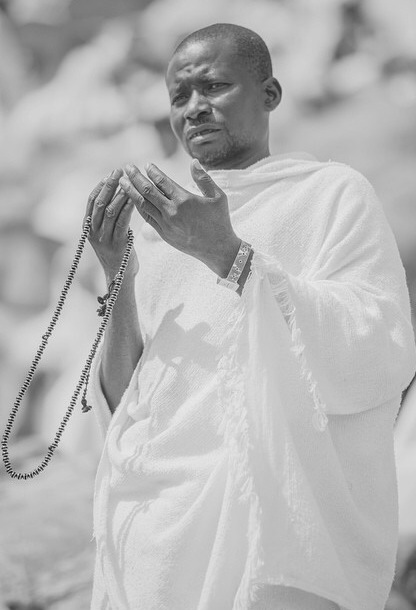 Thank You
“We pray for Allah to protect our beloved country from all such harms and diseases”
Group “Med432-F3” Members:
Tahani AlShaibani
Mona Almofarej
Maram alqahtani
Reem Alanazi
Salma Jabarty
Hadeel Alsaif
            under supervision of:
                           Dr.Basmah